UNIT 3
Friends
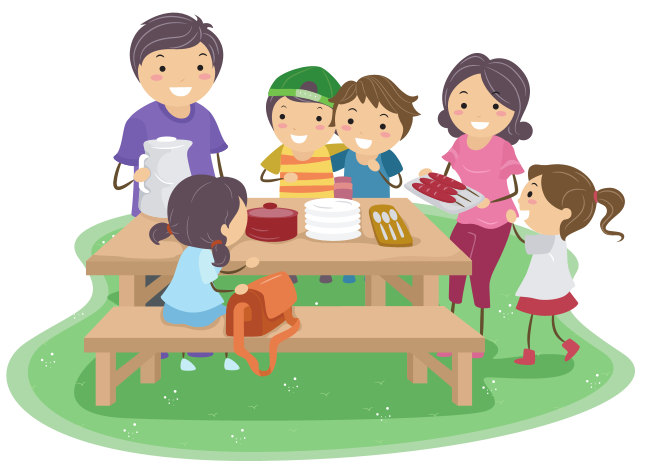 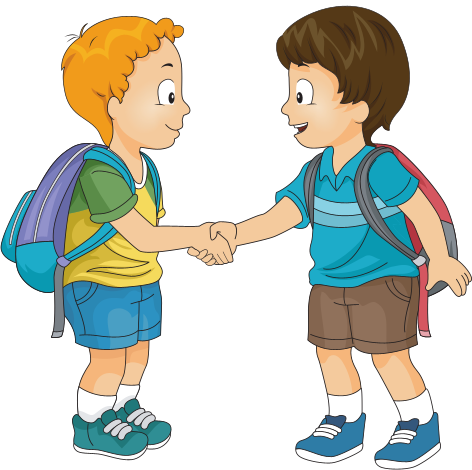 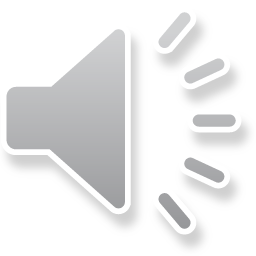 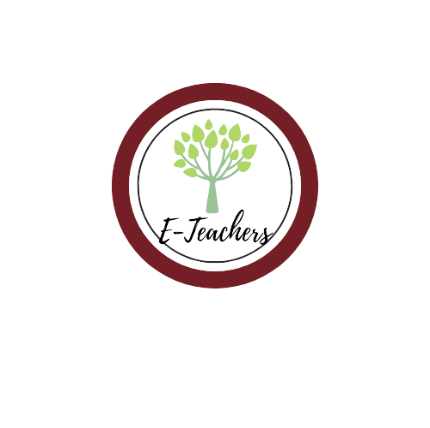 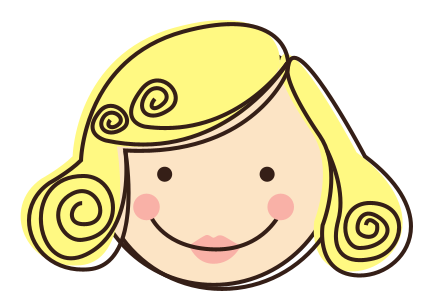 blond hair (n)
/blɒnd heə/
Tóc vàng hoe
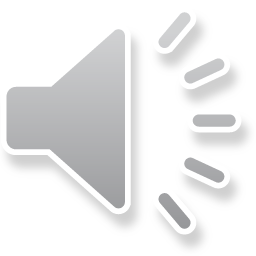 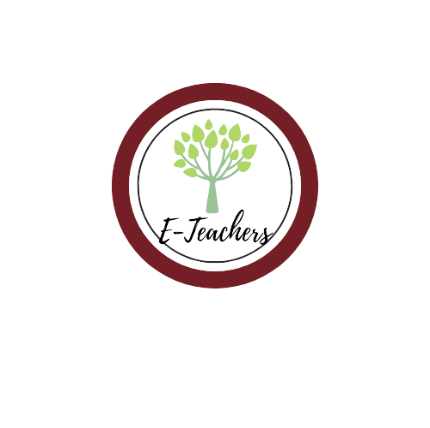 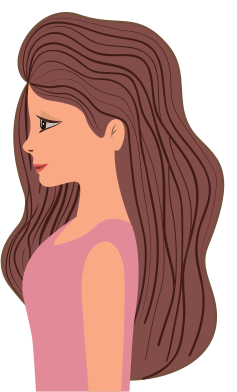 Long hair
(n)
/lɒŋ heə /
Tóc dài
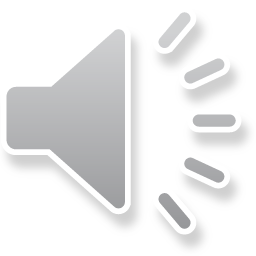 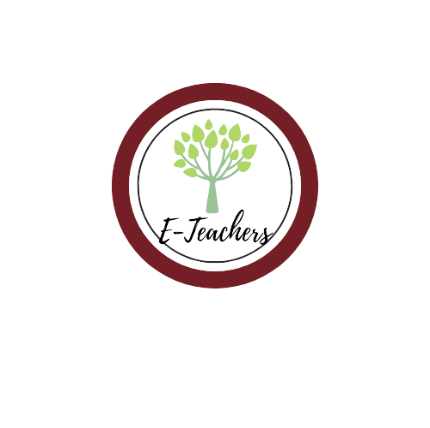 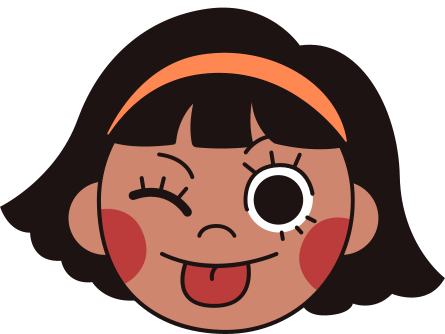 Short hair
(n)
/ʃɔːt heə /
Tóc ngắn
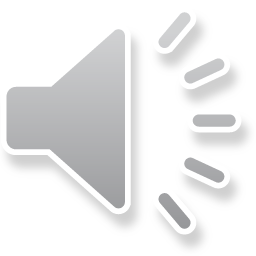 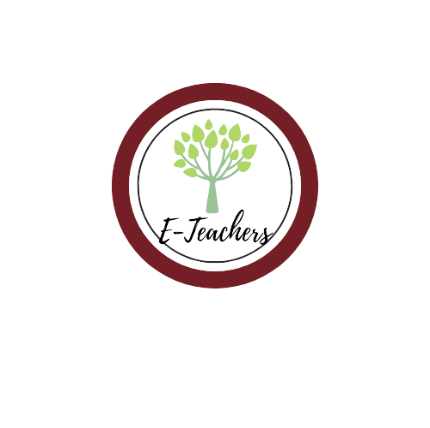 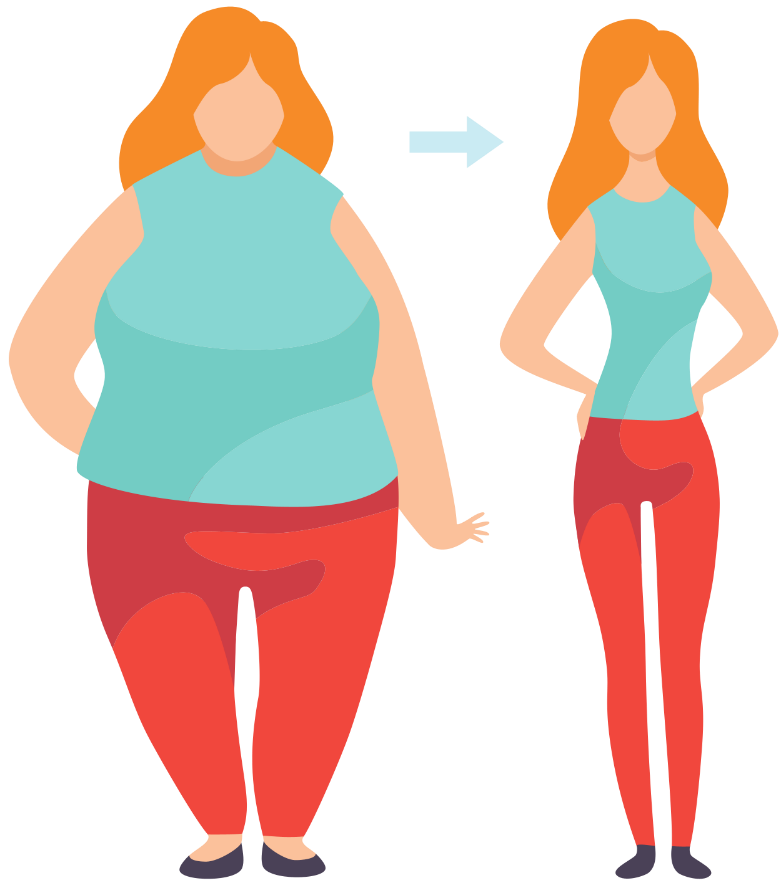 Slim
(adj)
/slɪm/
Thon thả
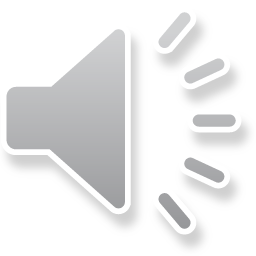 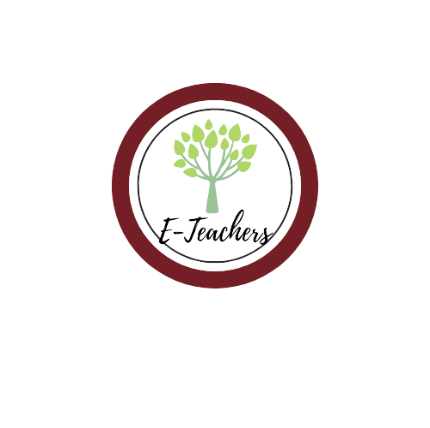 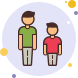 Tall
(adj)
/tɔːl/
Cao
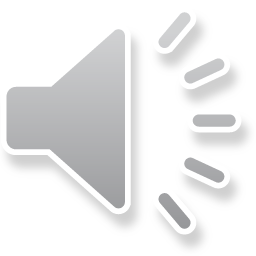 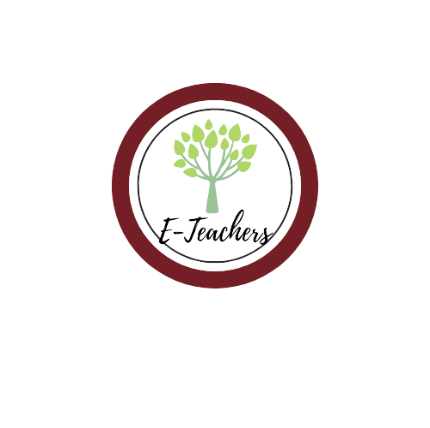 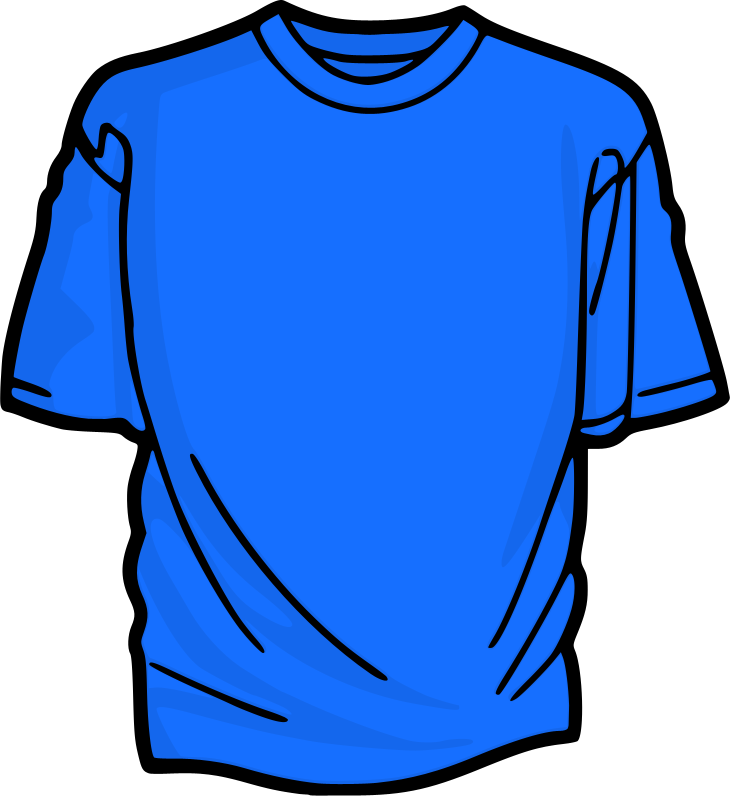 Blue Shirt (n)
/ bluː ʃɜːt/
Áo phông xanh
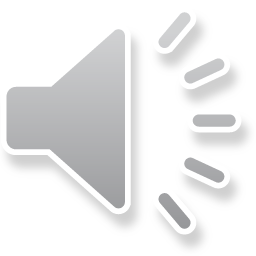 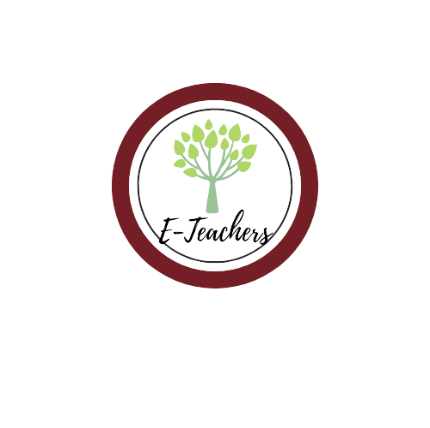 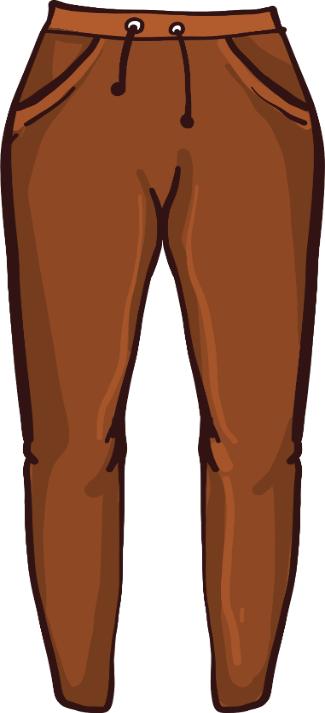 Brown pants
(n)
/ braʊn pænts /
Quần âu màu nâu
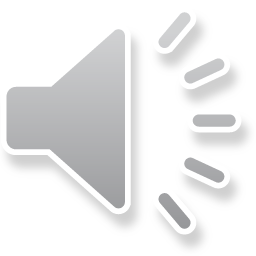 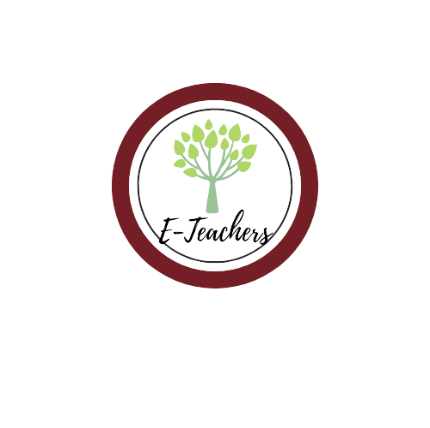 Glasses
(n)
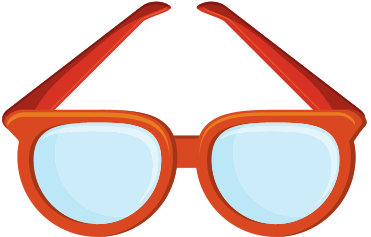 /ˈglɑːsɪz/
Kính
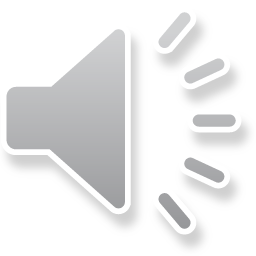 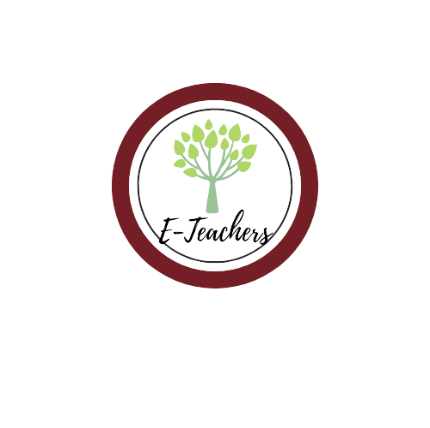 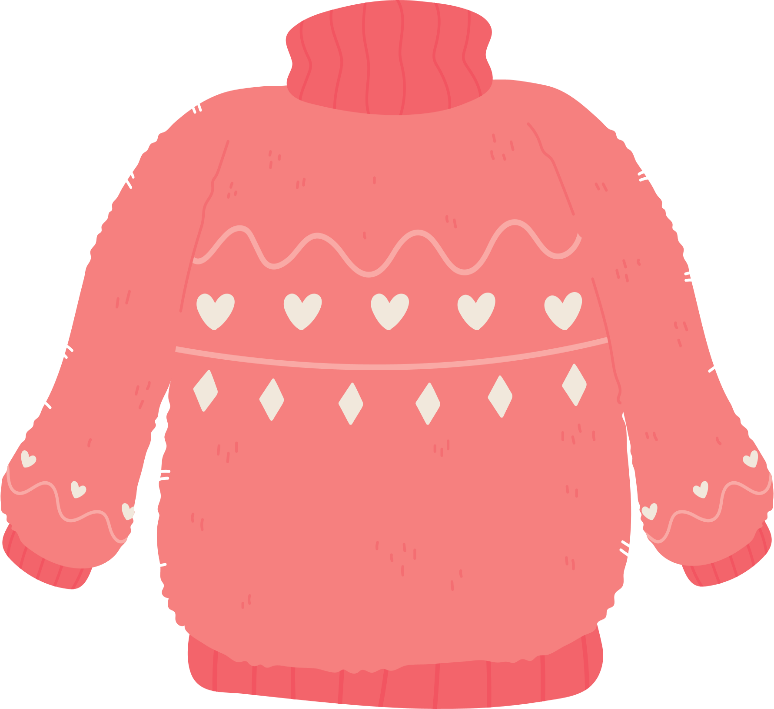 Pink sweater (n)
/ pɪŋk ˈswɛtər/
Áo len màu hồng
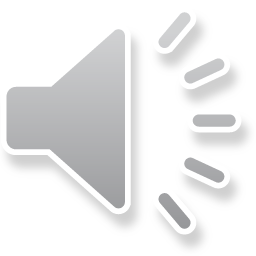 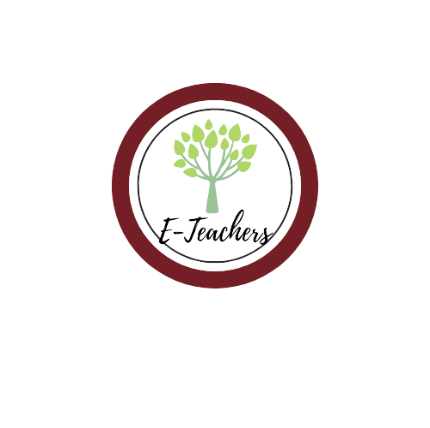 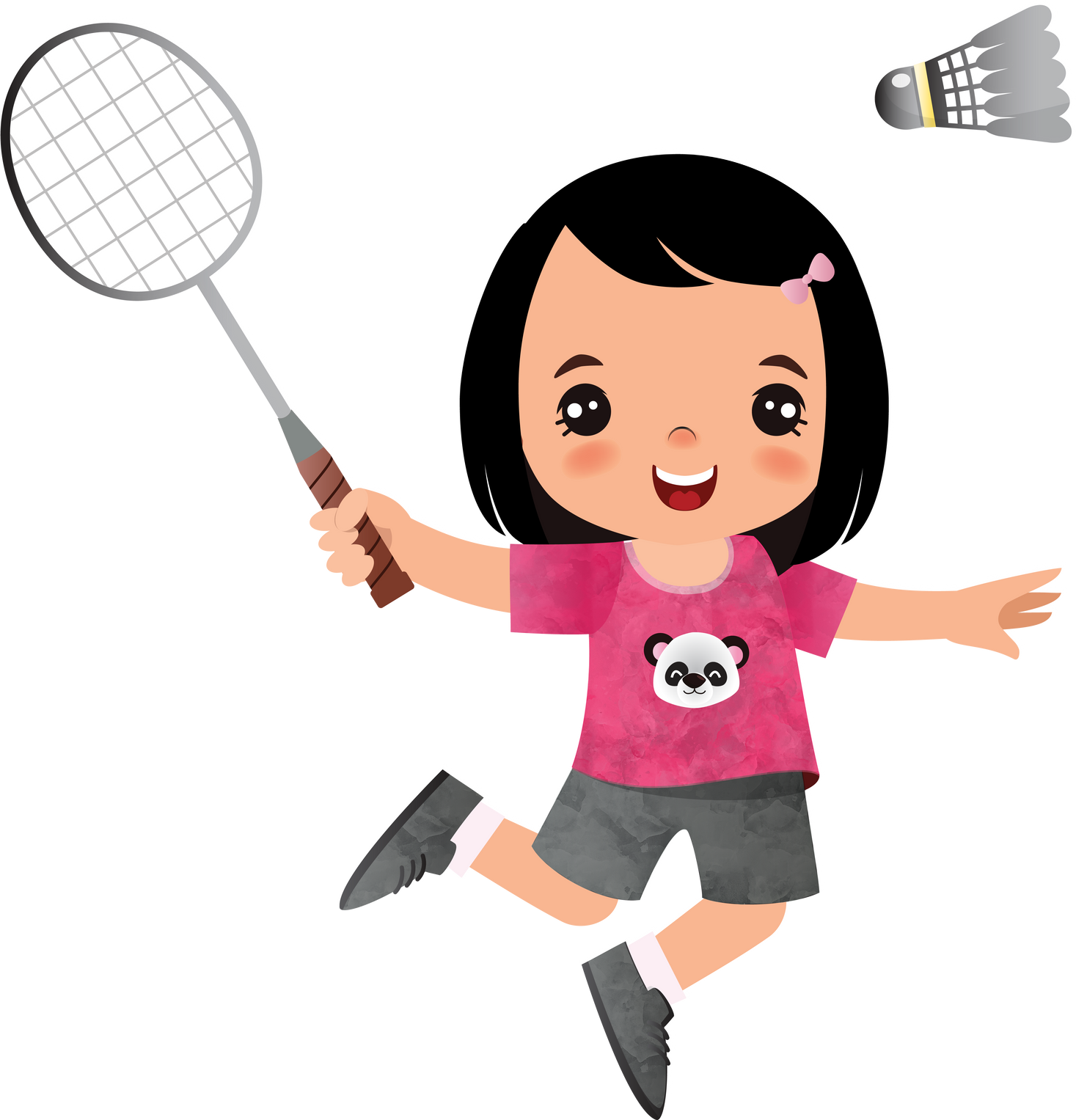 Play badminton
(v)
/pleɪ ˈbædmɪntən/
Chơi cầu lông
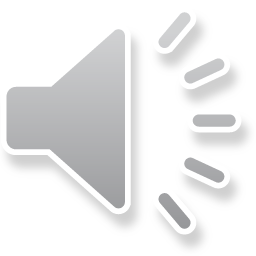 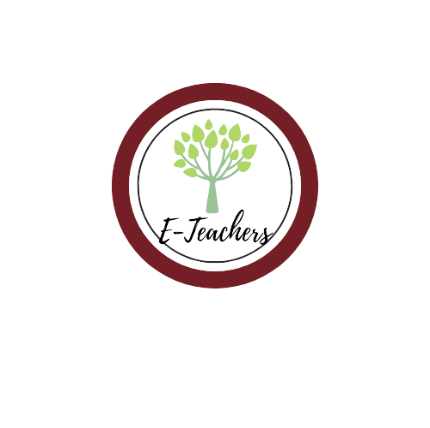 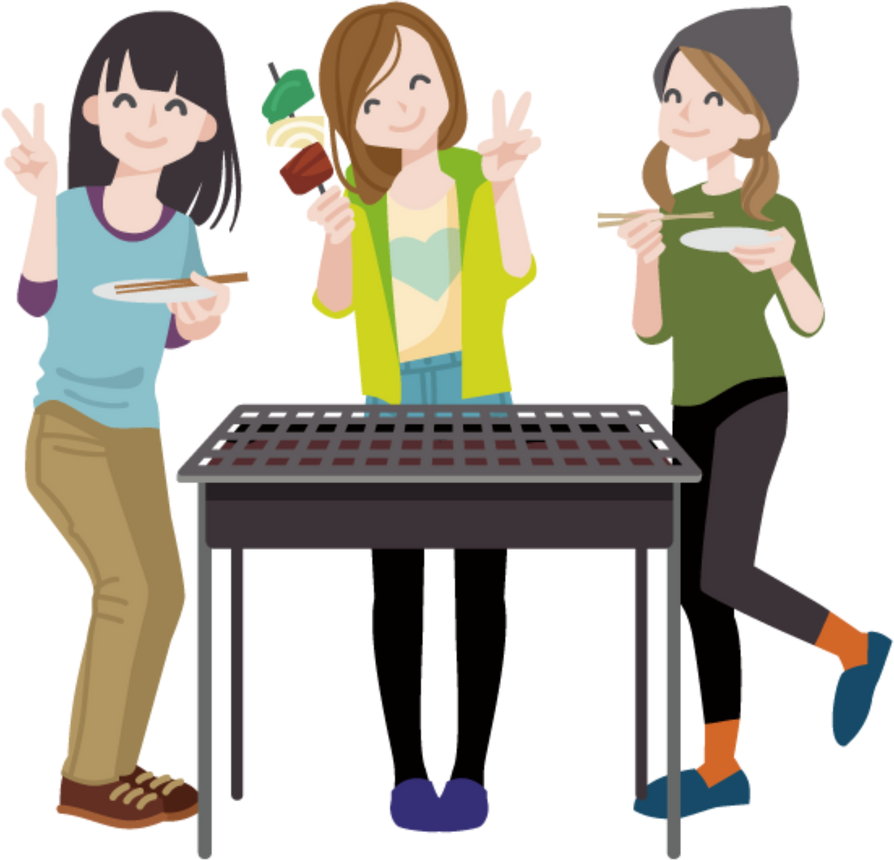 Have barbecue
(v)
/hæv ˈbɑːbɪkjuː/
Ăn thịt nướng
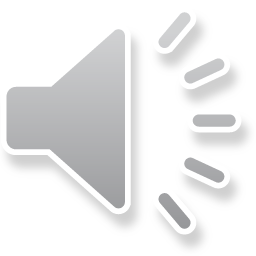 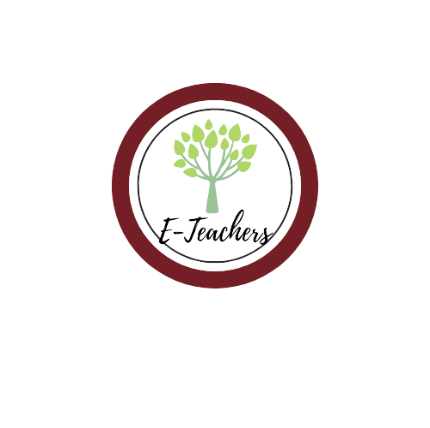 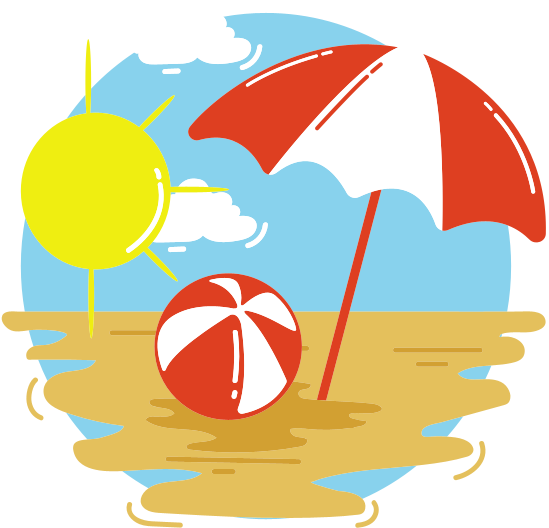 Beach
(n)
/biːʧ/
Bãi biển
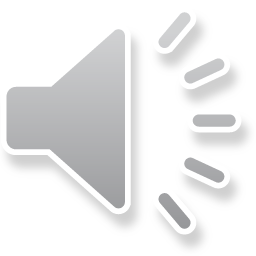 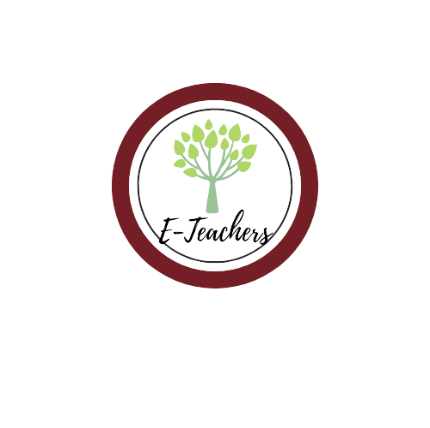 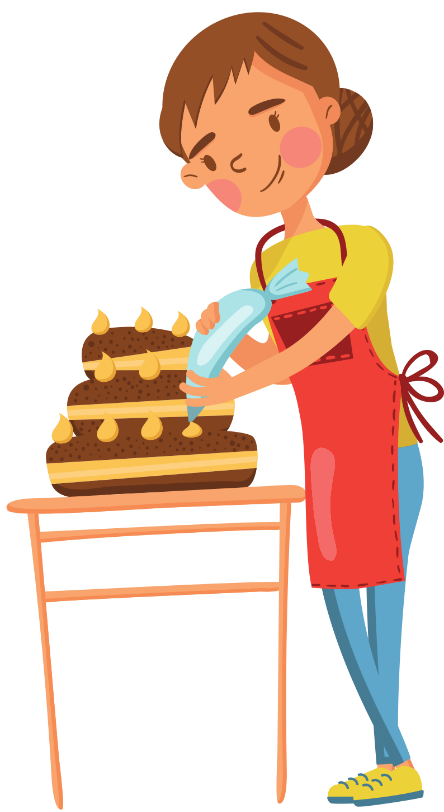 Make a cake
(v)
/meɪk ə  keɪk/
Làm bánh
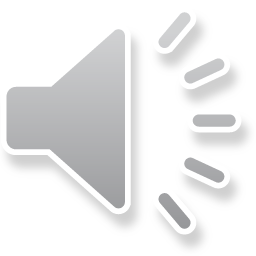 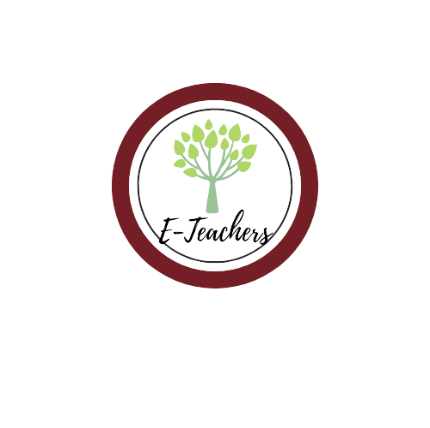 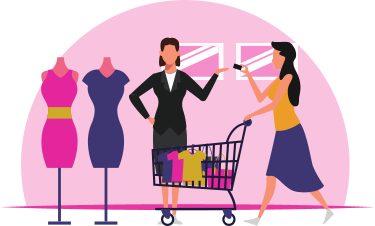 Go to the mall
/gəʊ tuː ðə mɔːl/
Đi trung tâm thương mại
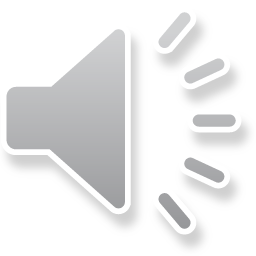 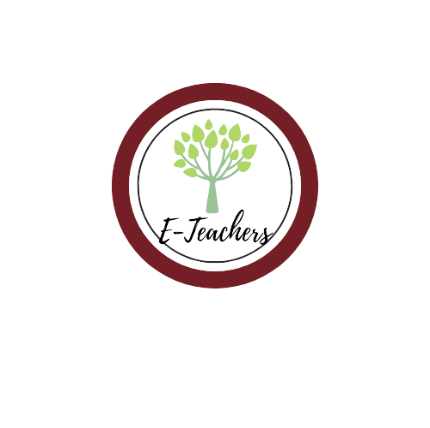 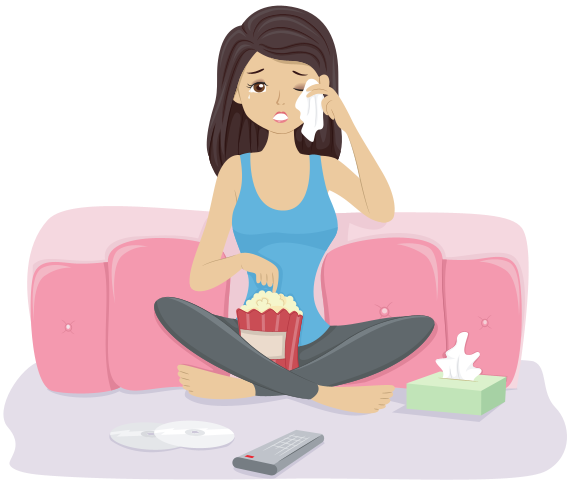 Watch a movie
(v)
/wɒʧ ə ˈmuːvi/
Xem phim
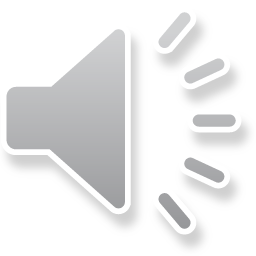 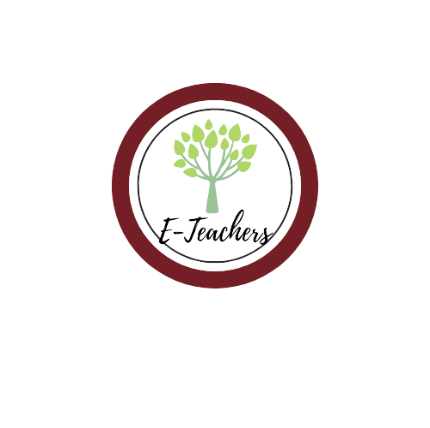 Have a party
(v)
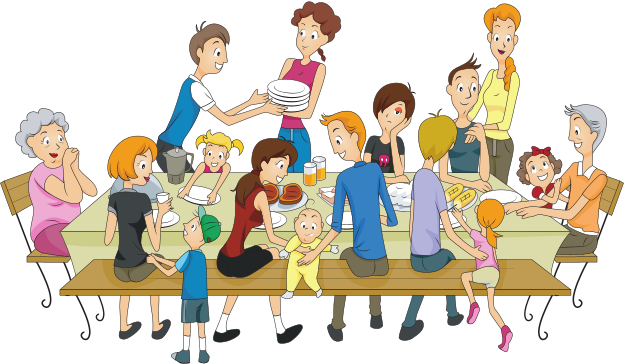 /hæv ə ˈpɑːti/
Có 1 bữa tiệc
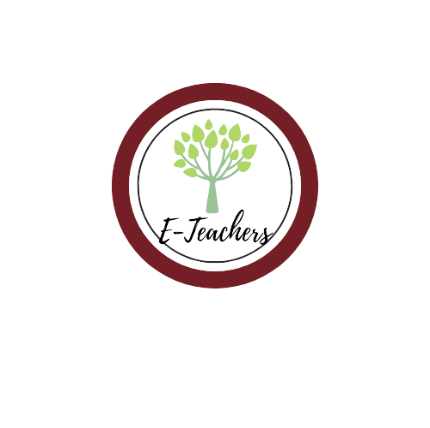 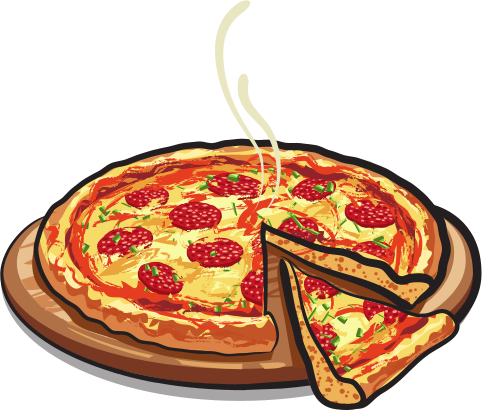 Pizza
(n)
ˈpiːtsə/
Bánh pizza
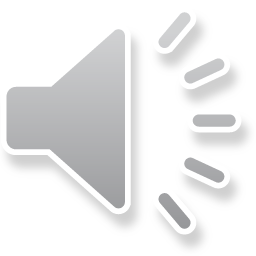 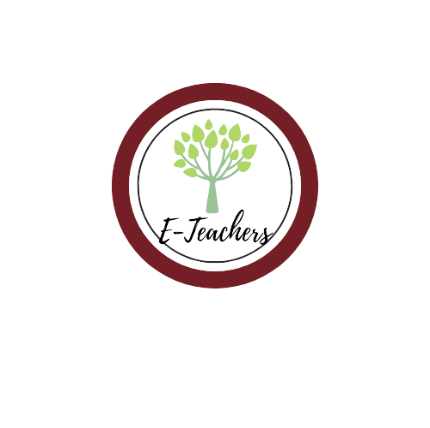 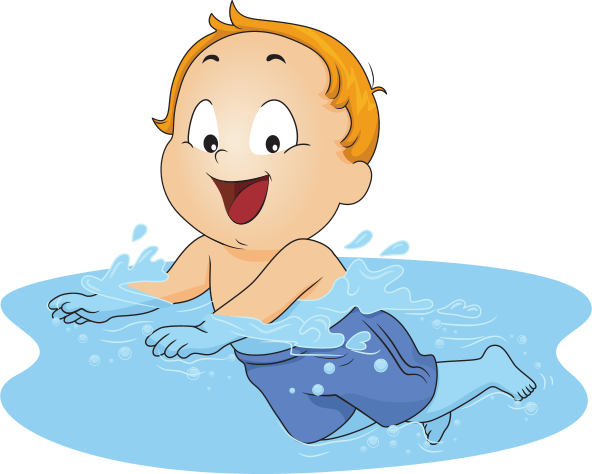 Go swimming
(v)
/gəʊ ˈswɪmɪŋ/
Đi bơi
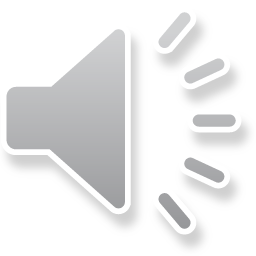 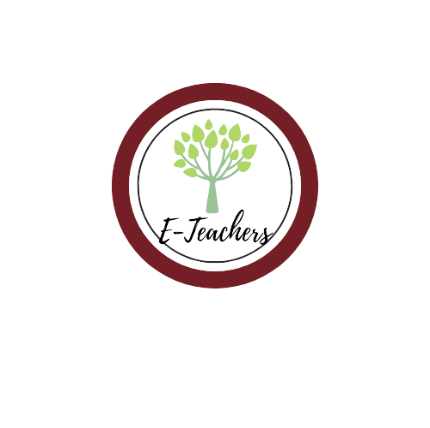 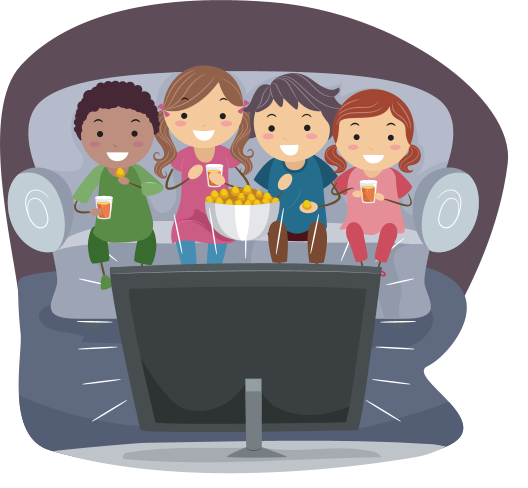 Watch television
(v)
/wɒʧ ˈtɛlɪˌvɪʒən /
Xem ti vi
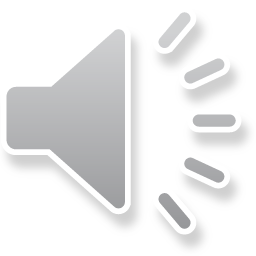 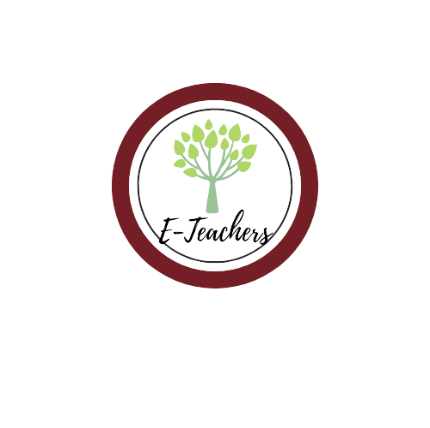 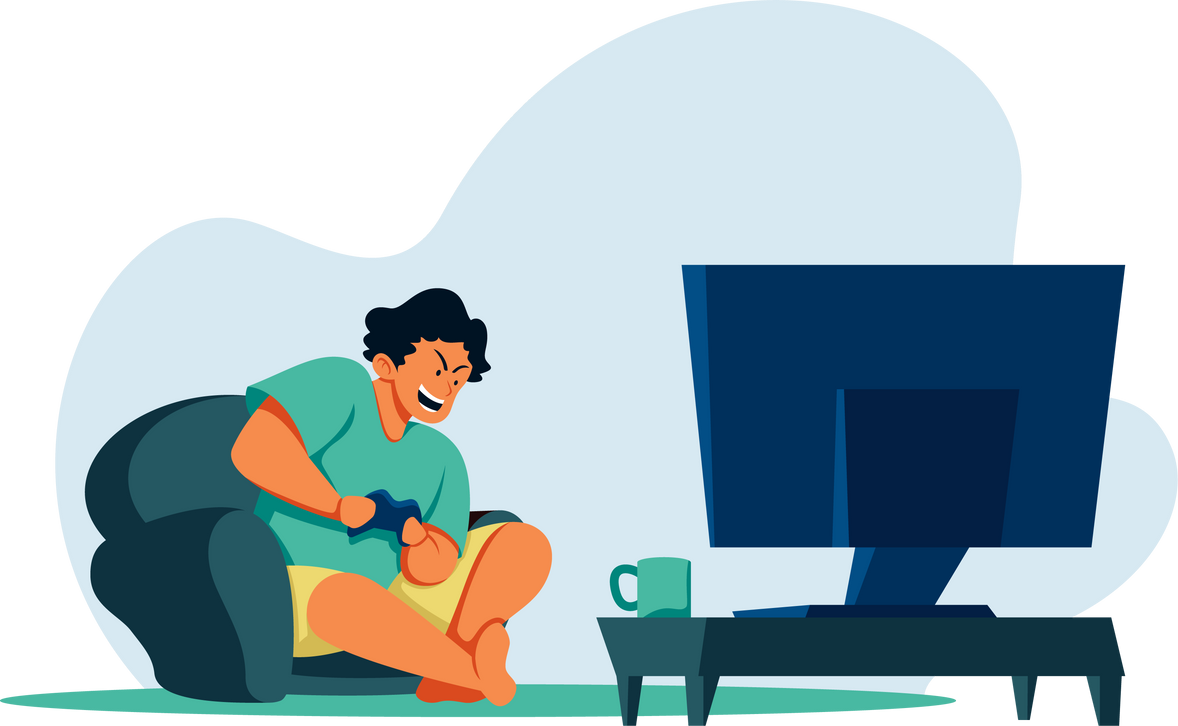 Play video games
(v)
/pleɪ ˈvɪdɪəʊ geɪm/
Chơi điện tử
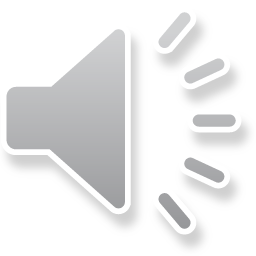 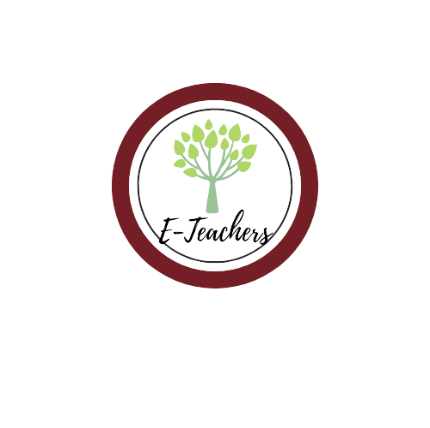 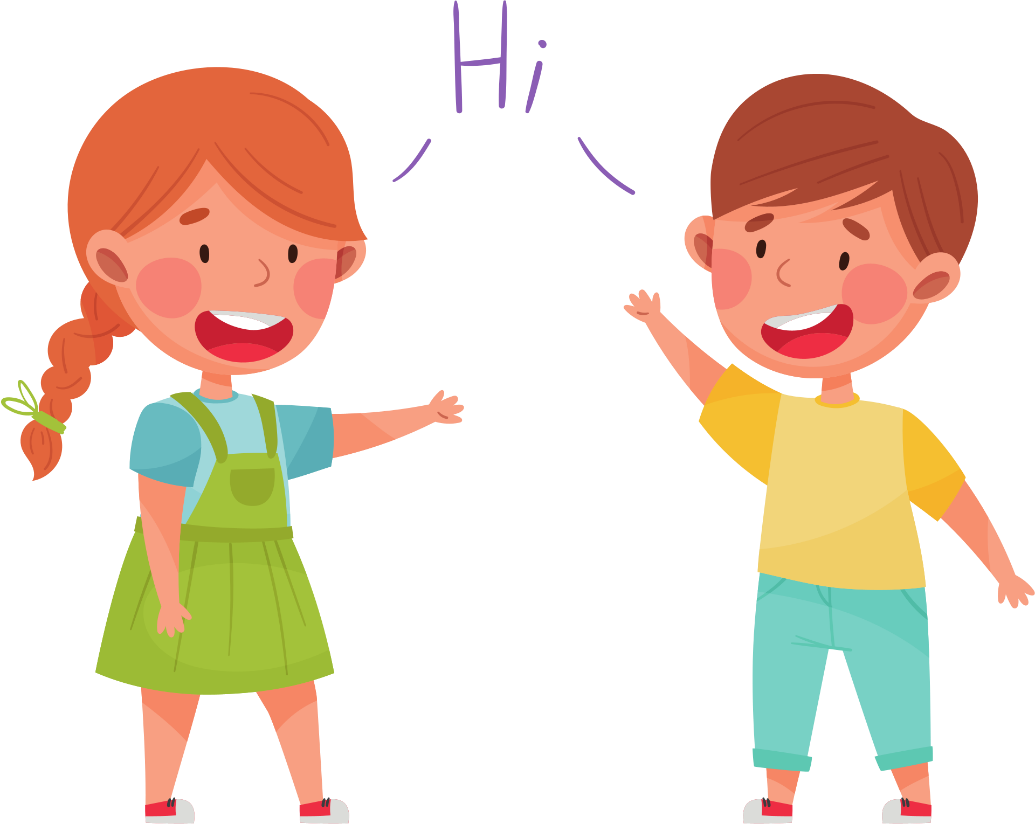 Friendly
(adj)
/ˈfrɛndli/
Thân thiện
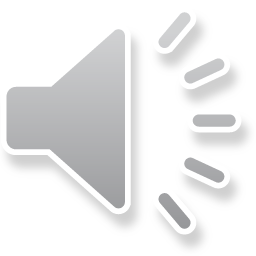 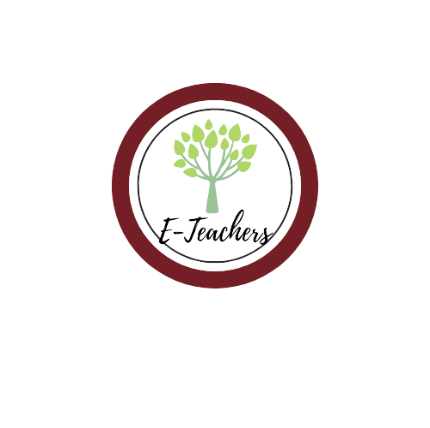 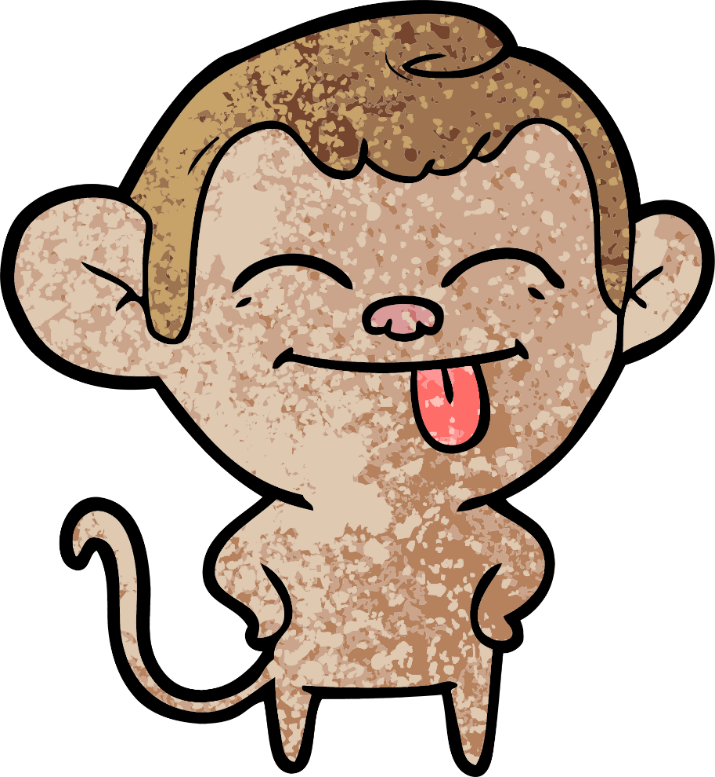 Funny
(adj)
/ˈfʌni/
Vui nhộn/ Buồn cười
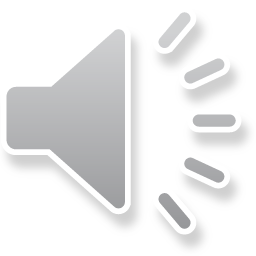 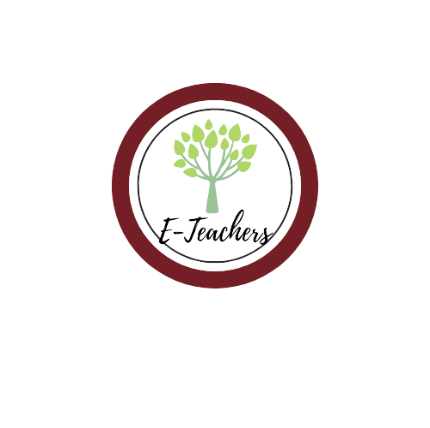 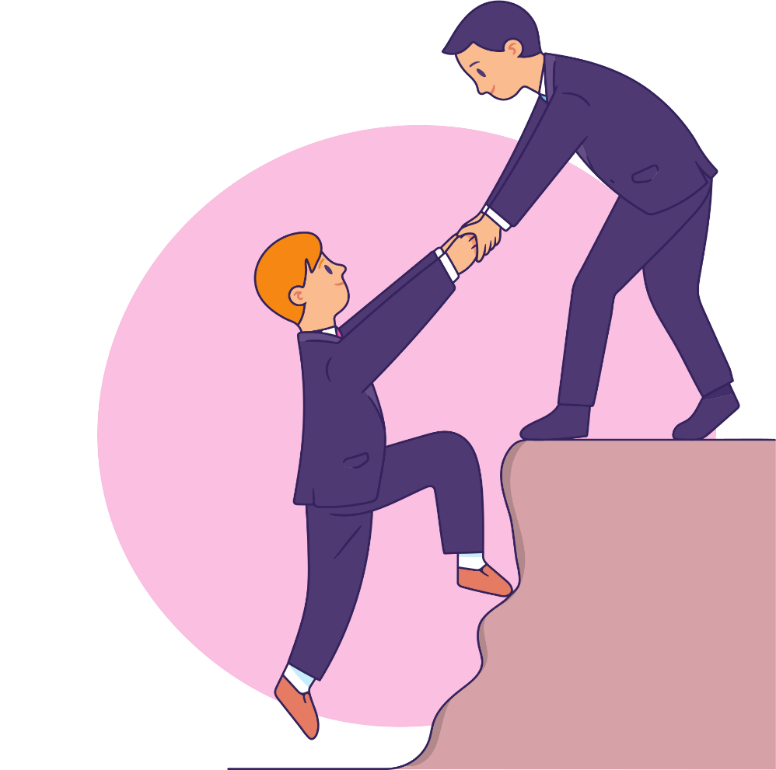 Helpful
(adj)
/ˈhɛlpfʊl/
Có ích/ hay giúp đỡ
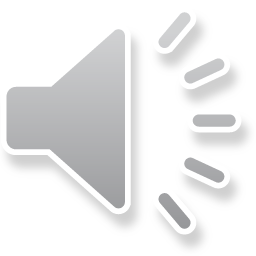 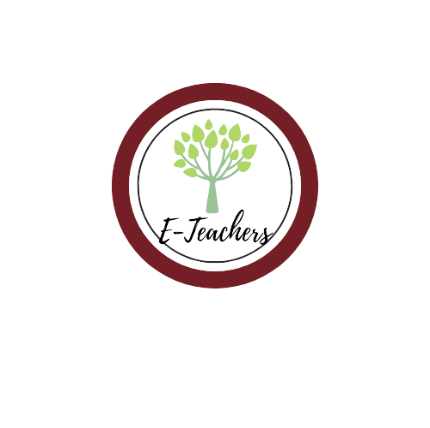 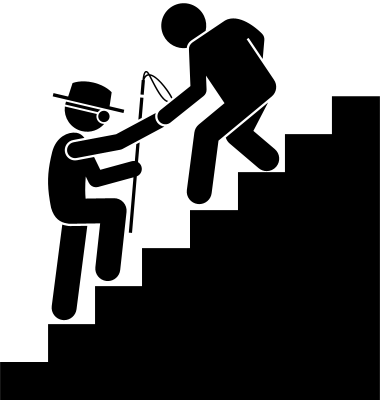 Kind
(adj)
/kaɪnd/
Tốt bụng
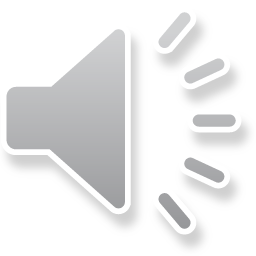 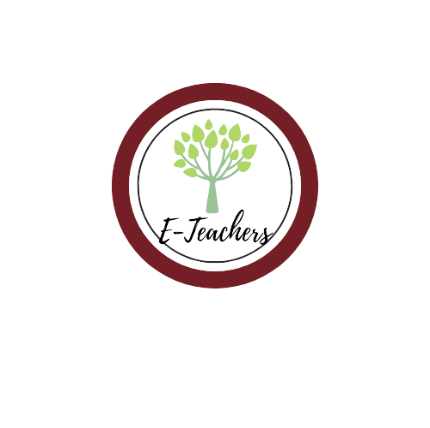 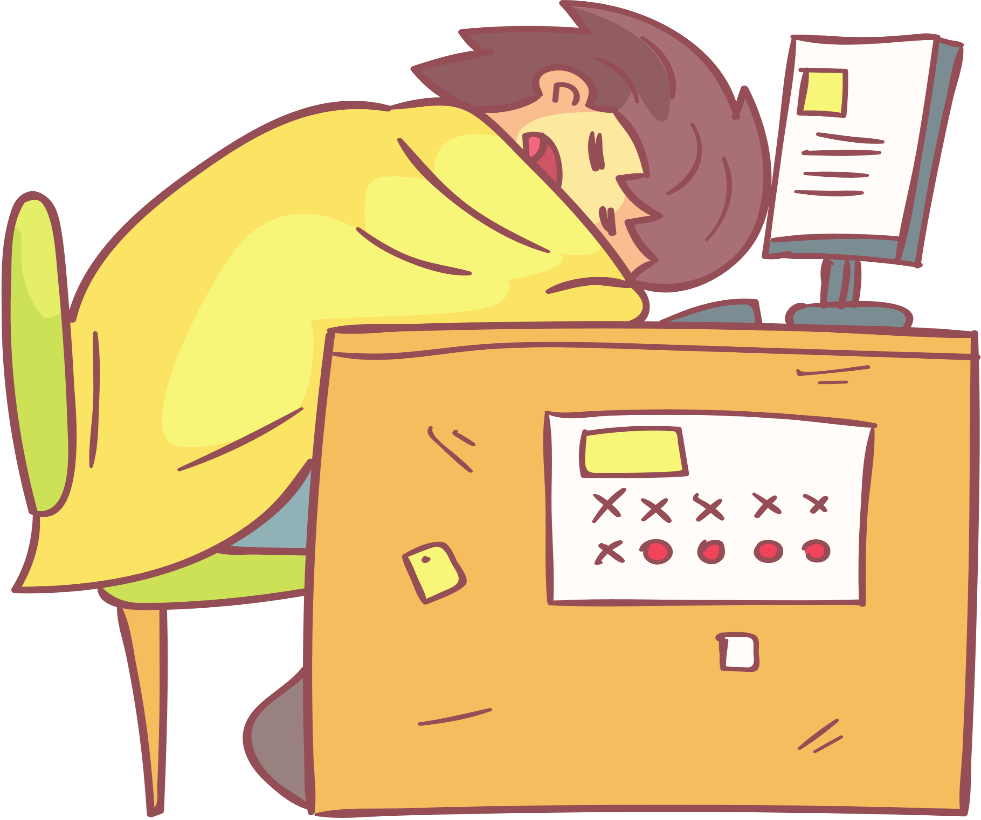 Lazy
(adj)
/ˈleɪzi/
Lười nhác
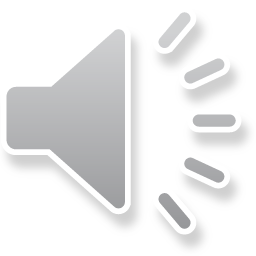 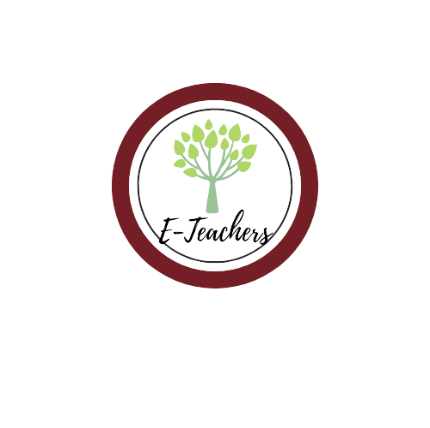 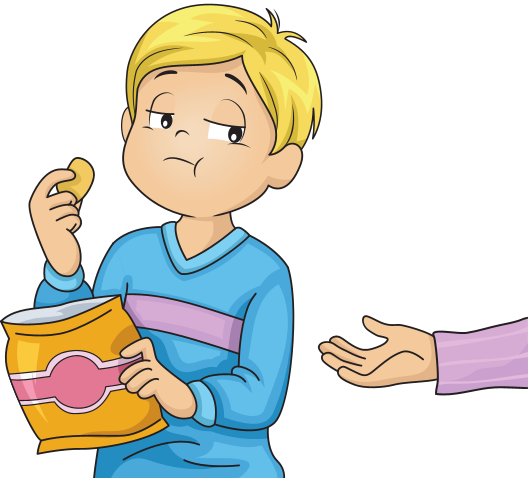 Selfish
(adj)
/ˈsɛlfɪʃ/
Ích kỷ
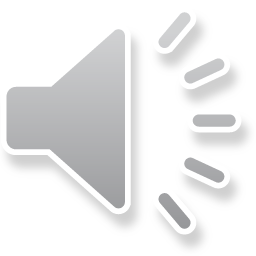 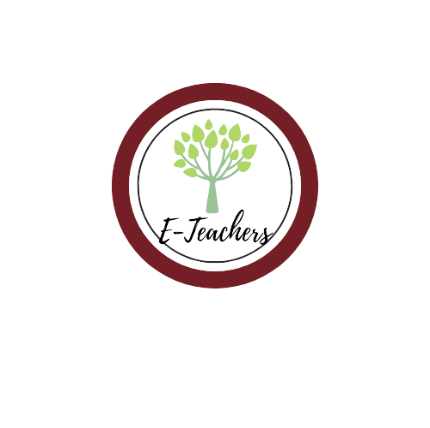 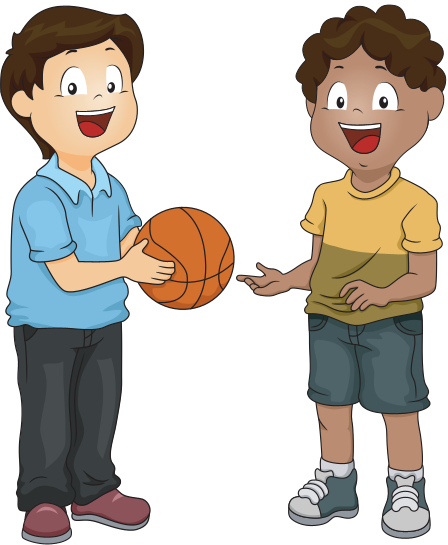 Share (v)
/ʃeə/
Chia sẻ
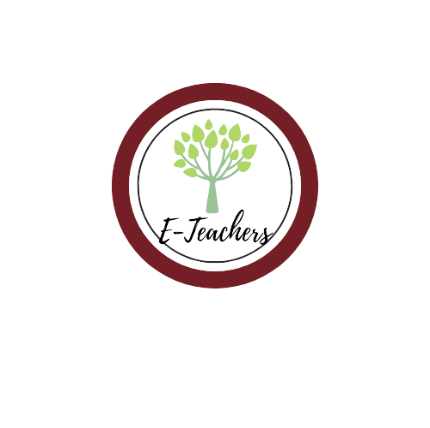 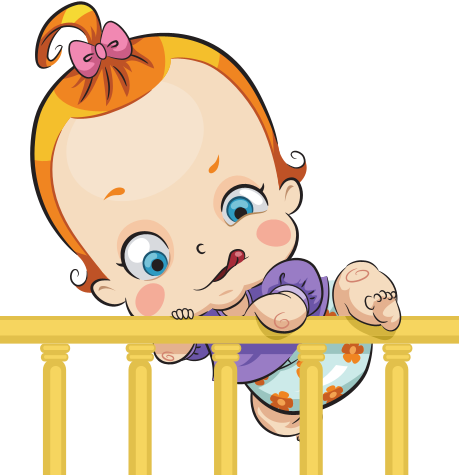 Try to do st
(v)
/traɪ tuː duː st/
Cố gắng làm st
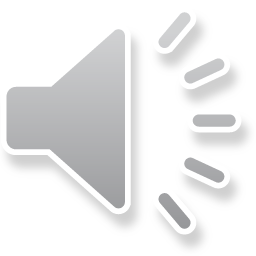 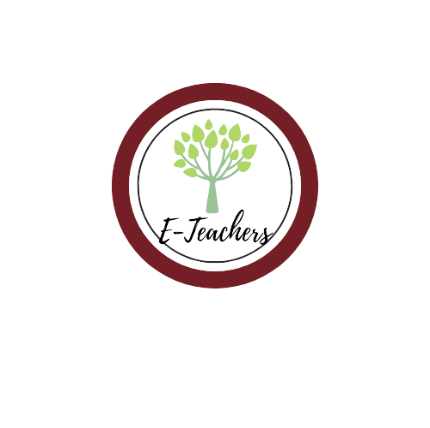 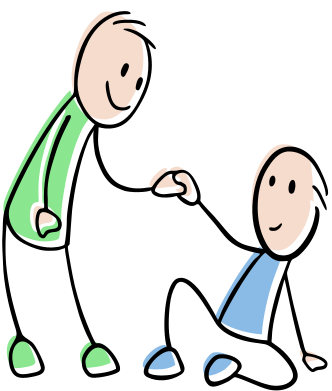 Help sb (to) do st
(v)
/hɛlp sb (tuː) duː st/
Giúp ai làm gì
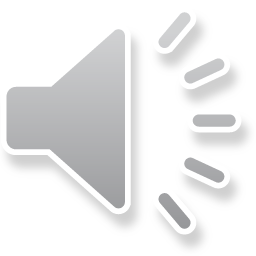 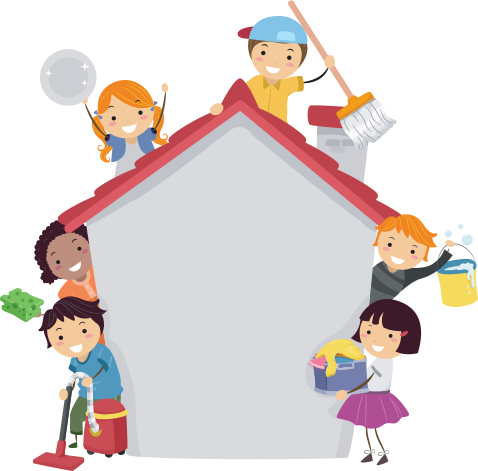 Chore
(n)
/ʧɔː/
Việc vặt ở nhà
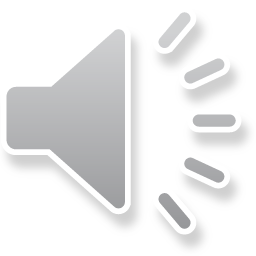 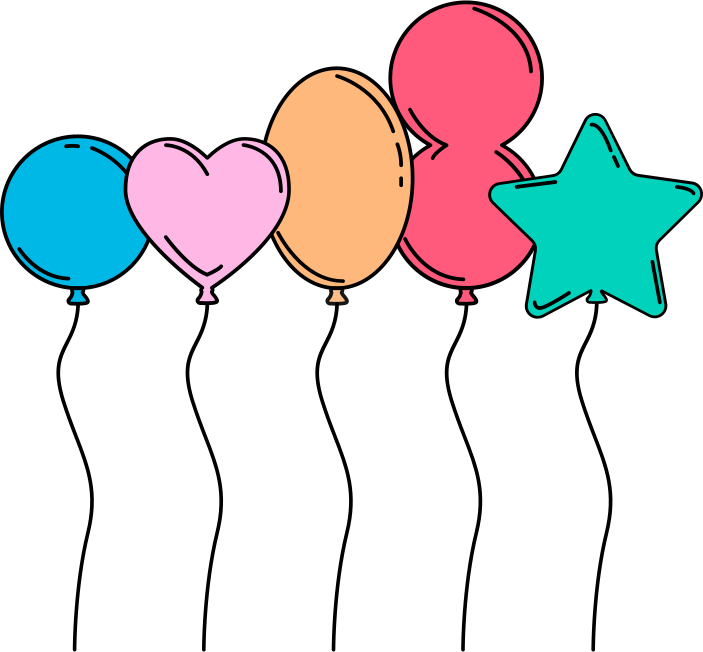 Different from/to…
(adj)
/ˈdɪfrənt frɒm (tuː)/
Khác biệt/ khác với
Review
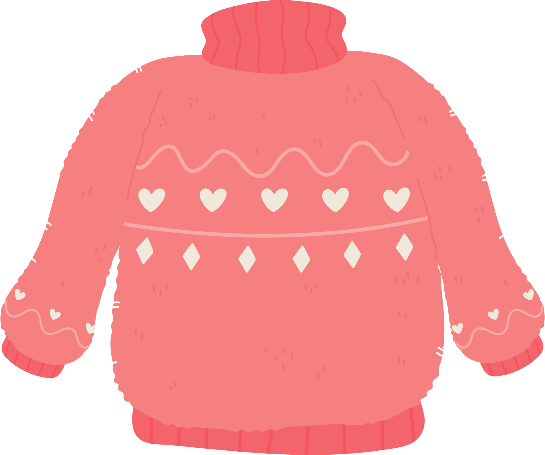 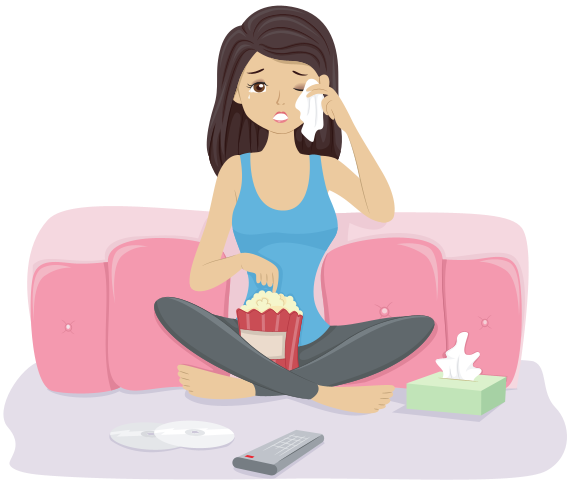 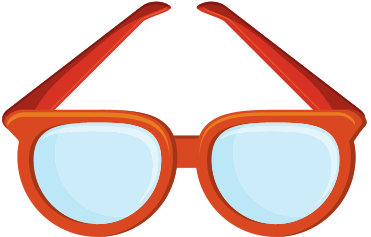 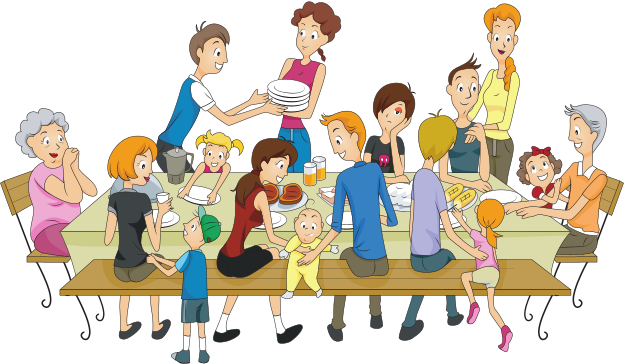 ………………………….
………………………….
………………………….
………………………….
Go to the mall
shirt
glasses
pants
Have a party
sweater
Watch a movie
Review
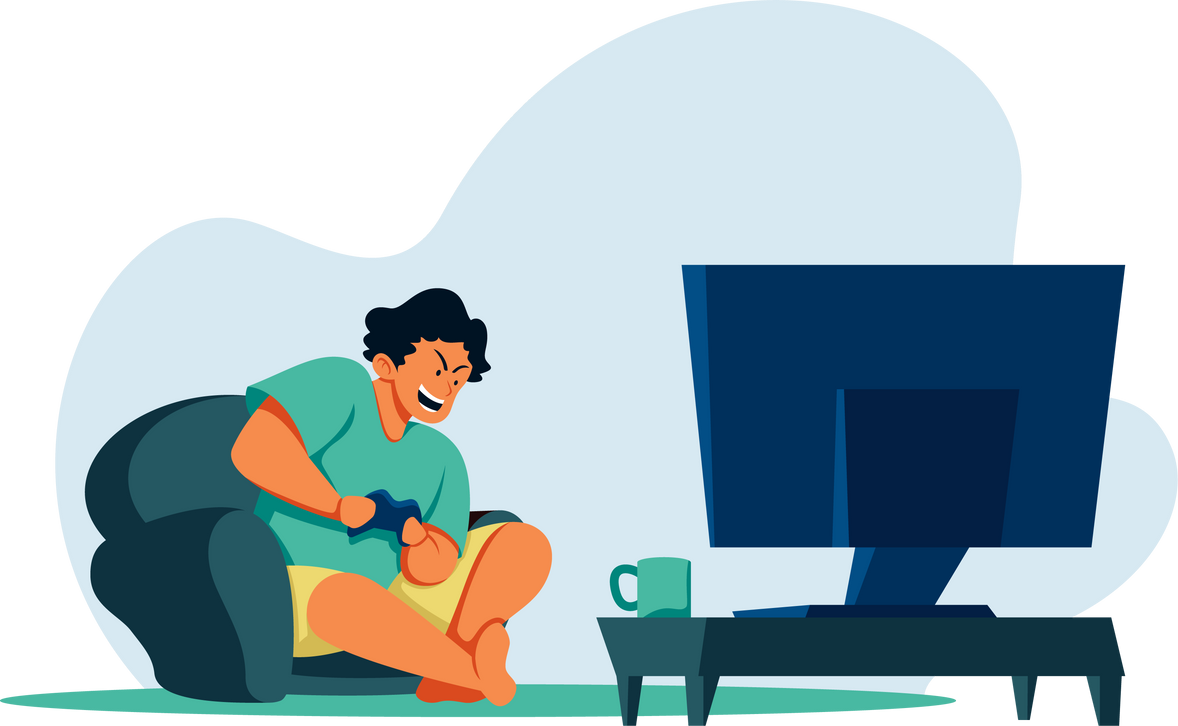 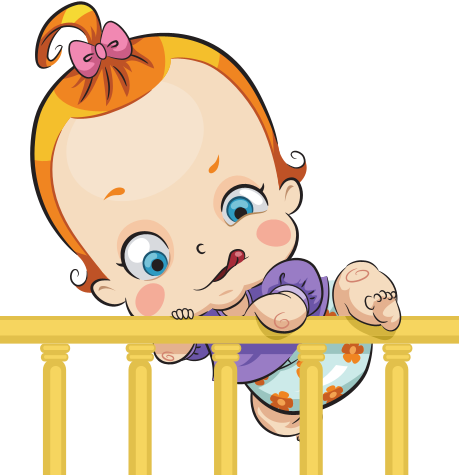 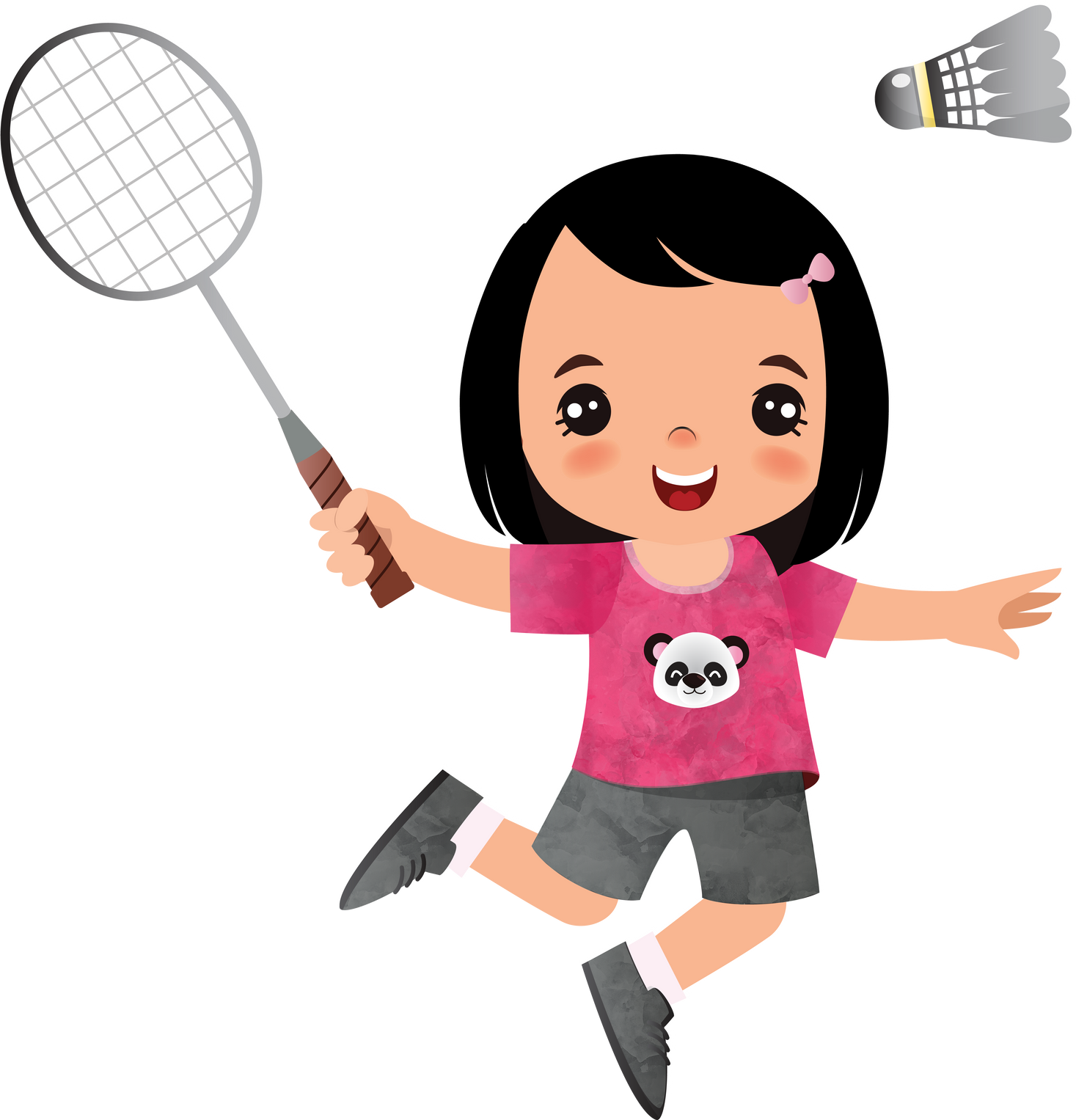 Play video games
Play badminton
Try to do st
………………………….
………………………….
………………………….
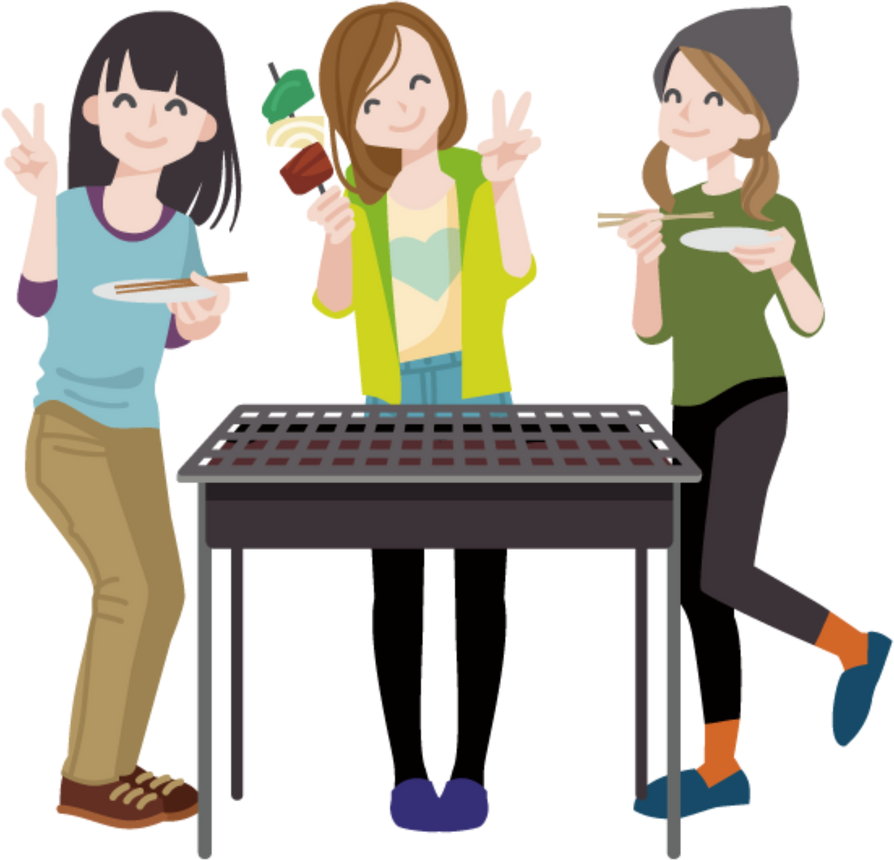 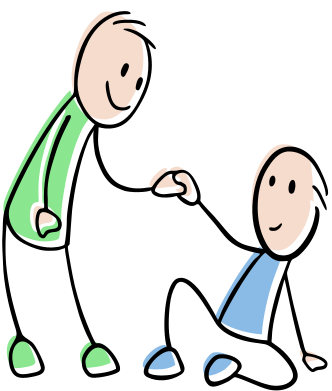 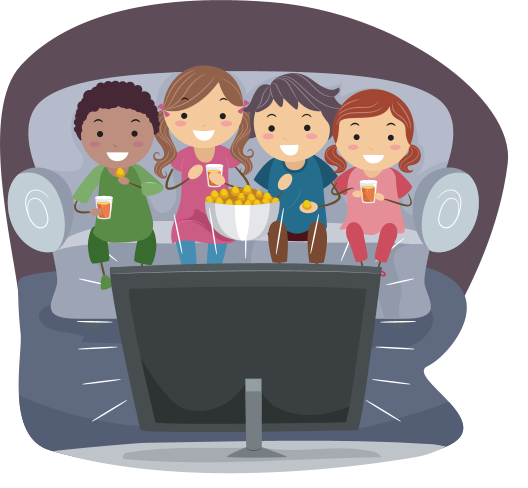 Help sb to do st
Have barbecue
Watch television
………………………….
………………………….
………………………….
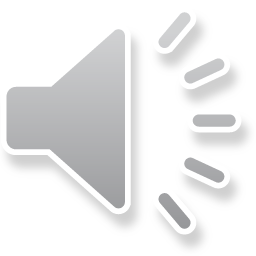 Listening
You will hear Jenny and Tom talking about their brothers and sisters. For each question, choose the correct answer ( A,B, or C). You will hear the conversation twice.
3. Jenny’s sister is     A. tall
                                     B. slim
                                     C. short
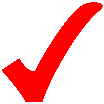 0. Tom’s brother is     A. tall 
                                      B. shy
                                      C. short
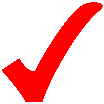 4. Jenny’s sister  has             A. short hair
                                                 B. brown hair
                                                 C. long hair
1. Tom’s brother is wearing     A. a blue T-shirt
                                                      B. glasses
                                                      C. a green T-shirt
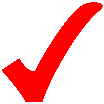 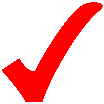 2. Tom’s brother is                     A. kind 
                                                      B. lazy
                                                      C. friendly
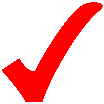 5. Jenny’s sister  is               A. kind and helpful
                                                 B. kind and friendly
                                                 C. friendly and helpful
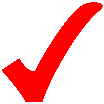 READING
Read the text. Choose the best word ( A,B, or C) for each space.
MY NEW FRIEND 
Kim is a new girl in my class. We’re friends now. Kim is tall with (0)_____________blond hair and blue eyes. We (1) _____________ badminton together after school. At school, she always wears a uniform but today is Saturday so she is (2) __________________ a yellow T-shirt and pink sneakers. I think Kim is very funny and kind, and she thinks (3) ___________other people. We are going shopping at the mall this afternoon because she’s (4) ________________a party tonight. After that, we are making pizza for the party and watching TV. Tomorrow we are (5) ______________swimming at the beach.
0. A. tall           B. slim           C. long
3. A. about        B. to   C. for
1. A. play        B. playing       C. plays
4. A. making          B. doing           C. having
2. A. play          B. playing     C. plays
5. A. playing          B. going        C. doing
VOCABULARY
Write the correct words from the unit on the lines. The first letter is already there.
______________________________________________________________________________________________________________________________________________________________________________________________________
kind
This kind of person thinks about other people all the time. 
This is a big building with a lot of shops, restaurants , and cafe
People often have one for their birthday. 
This is a sport we play with a racket and shuttlecock. 
This is when someone’s color hair is yellow. 
This kind of person doesn’t like doing housework or school work. 
People wear these on their eyes to help them see.
mall
present
badminton
blond
lazy
glasses
GRAMMAR
Circle the correct words.
What does/is she wearing? 
Hey, Frank, what are you do/doing on Saturday afternoon? 
What’s Hermone like/do? 
Is/Are she wearing glasses? 
I’m not /don’t having a party this Saturday. It’s next week. 
What does/is Spiderman do? 
Is she having/have a barbeque tonight?
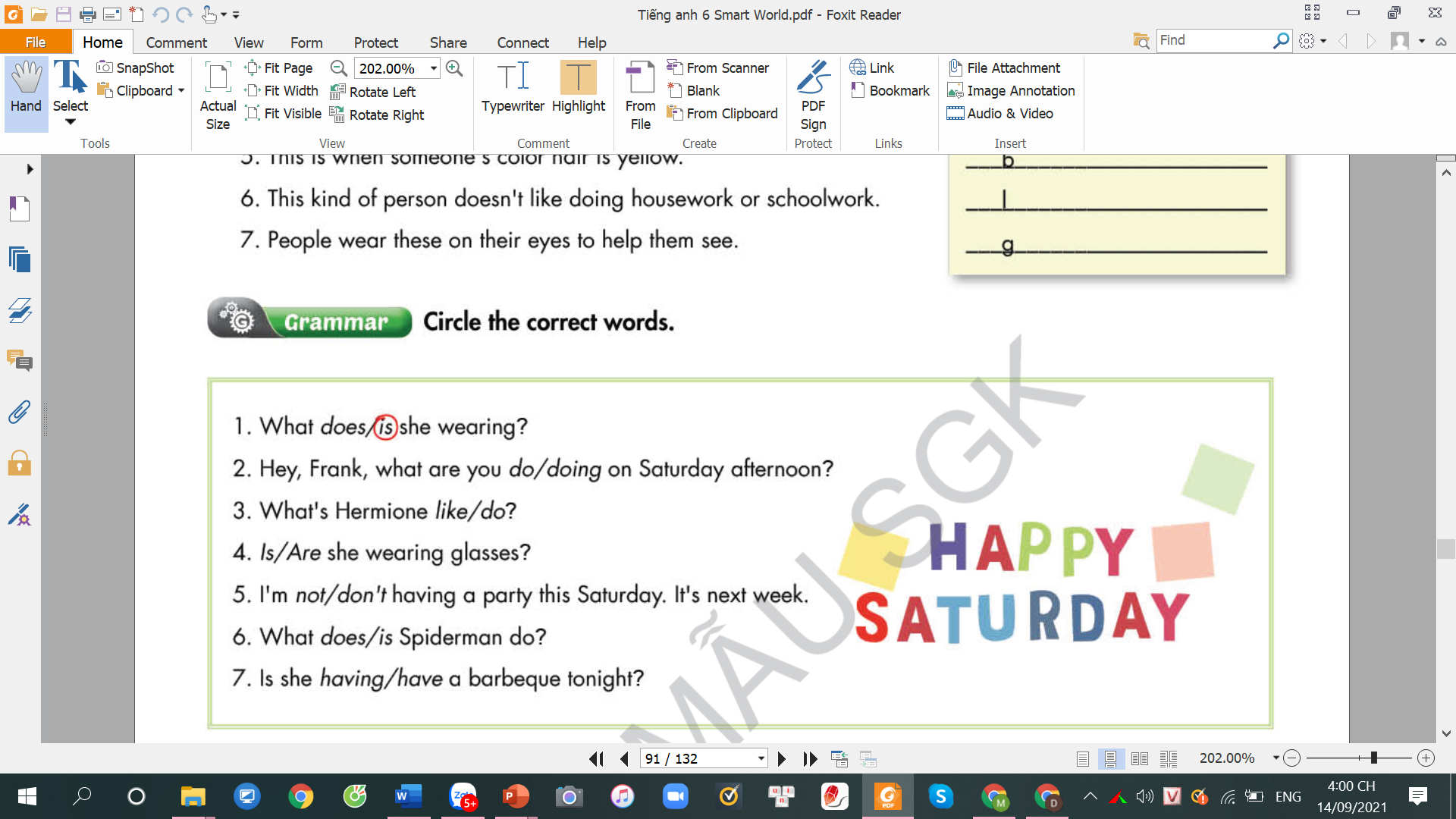 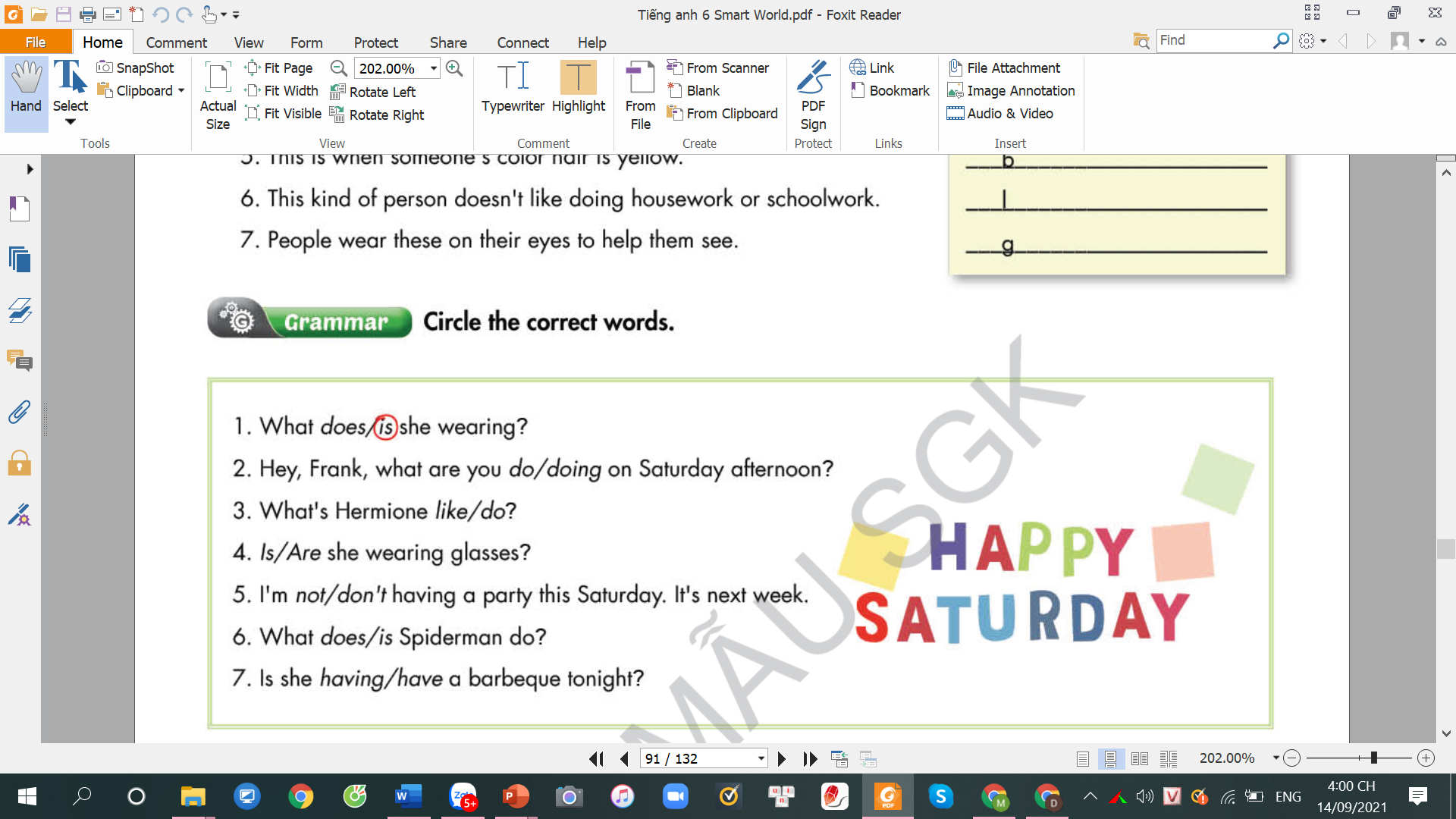 PRONUNCIATION
Circle the word that has the underlined part pronounced differently from others.
1.    A. blond     B. vegetable    C. black     D. blanket
2.    A. light          B. stripe         C. slim      D. fine
3.    A. terrible     B. cable           C. syllable  D. block
Circle the word that has the underlined part pronounced differently from others.
1.    A. decide         B. always       C. lazy           D. fishing
2.    A. babecue   B. vacation      C. balcony     D. average
3.    A. sneakers     B. glasses     C. describe    D. selfish
Exercise 1: Choose the correct adjective for each sentence.
1.	Donata is very friendly/ rude. She has a lot of friends.
2.	Mona is very reliable/ kind. She always helps her classmates.
3.	Ann is a bit interesting/ boring. She never has anything interesting to say.
4.	Jully is very funny/ shy. She likes telling jokes.
5.	Anna is very selfish/ kind. She never shares any things with her friends.
6.	Lucy is very helpful/ lazy. She always helps others.
7.	Joana is very hard-working/ lazy. She never does her housework.
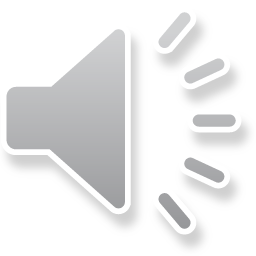 Exercise 2: Listen and fill in the blanks
bedroom
1. The children are watching television in the ………………………..
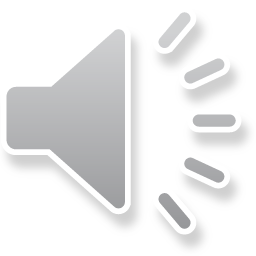 mall
2. She is going to the ………. to buy a dress for her mother.
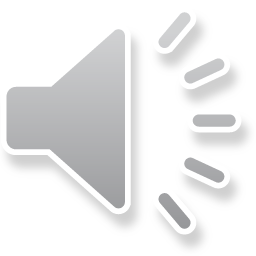 lazy
3. Mark is so ……………... He doesn’t  like doing his homework.
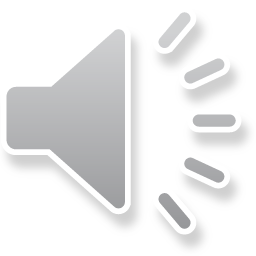 selfish
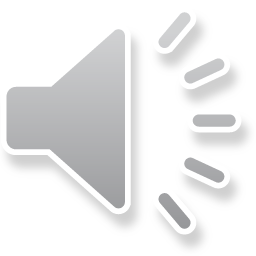 4. Minh is s………... He doesn’t want to share his food with his sister.
barbecue
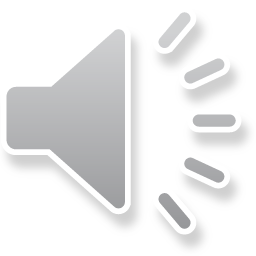 5. We are having ………………… now. Do you want to come with us?
funny
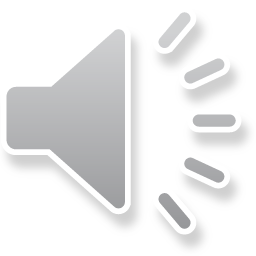 6. She likes monkeys because they are very …………………..
friendly
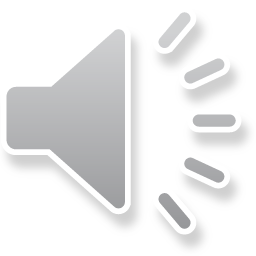 7. My classmates are very ………………..
pink sweater
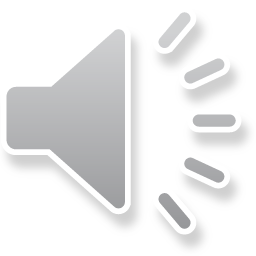 8. My baby sister is wearing a ……………………….
video games
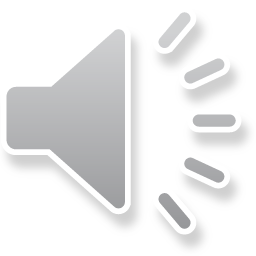 9. My brother likes playing …………………….
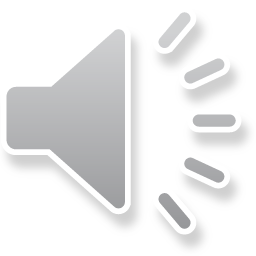 beach
10. They are going to the ………….. this weekend.
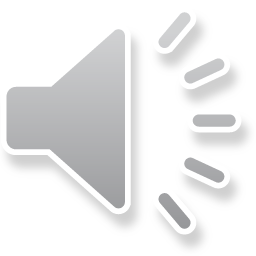 Thank you!
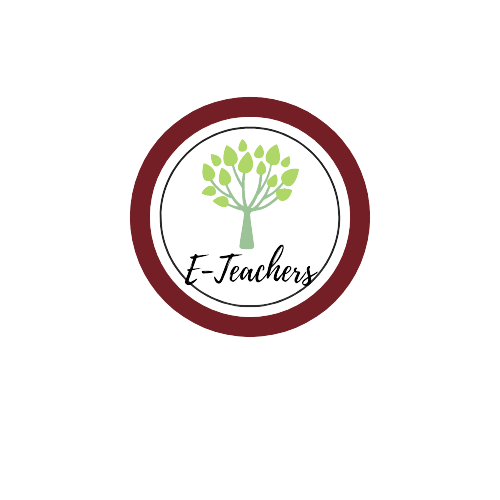 BÀI GIẢNG THUỘC QUYỀN SỞ HỮU TRÍ TUỆ CỦA E-TEACHERS. NGHIÊM CẤM MỌI HÀNH VI SAO CHÉP, PHÁT TÁN CHIA SẺ , MUA ĐI BÁN LẠI  KHI CHƯA ĐƯỢC SỰ ĐỒNG Ý CỦA E-TEACHERS
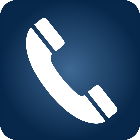 PHONE /ZALO: 0966765064
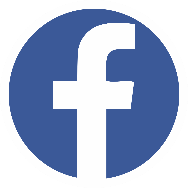 https://www.facebook.com/maiphuongdo.dhnn/
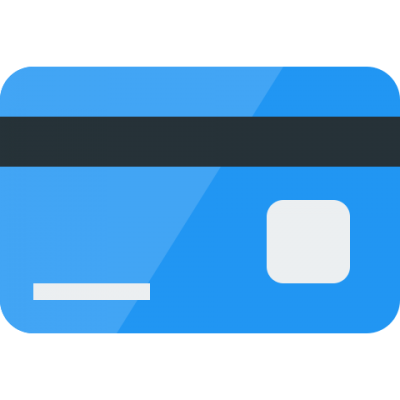 SỬ DỤNG TÀI LIỆU CHÍNH CHỦ BẠN SẼ NHẬN ĐƯỢC SỰ TẬN TÂM VÀ CHÚNG TÔI SẼ PHỤC VỤ CÁC BẠN TẬN TÌNH. 

TÀI LIỆU ĐƯỢC UPDATE VÀO MAIL CÁ NHÂN NGAY KHI UPDATE VÀ ĐƯỢC GIẢI ĐÁP MỌI THẮC MẮC VỀ KỸ THUẬT HOẶC CHUYÊN MÔN MỘT CÁCH KỊP THỜI NHẤT
TK: 3614689   ĐỖ MAI PHƯƠNG
NGÂN HÀNG VPBAK VIÊT NAM THỊNH VƯỢNG CHI NHÁNH HÀ NỘI.